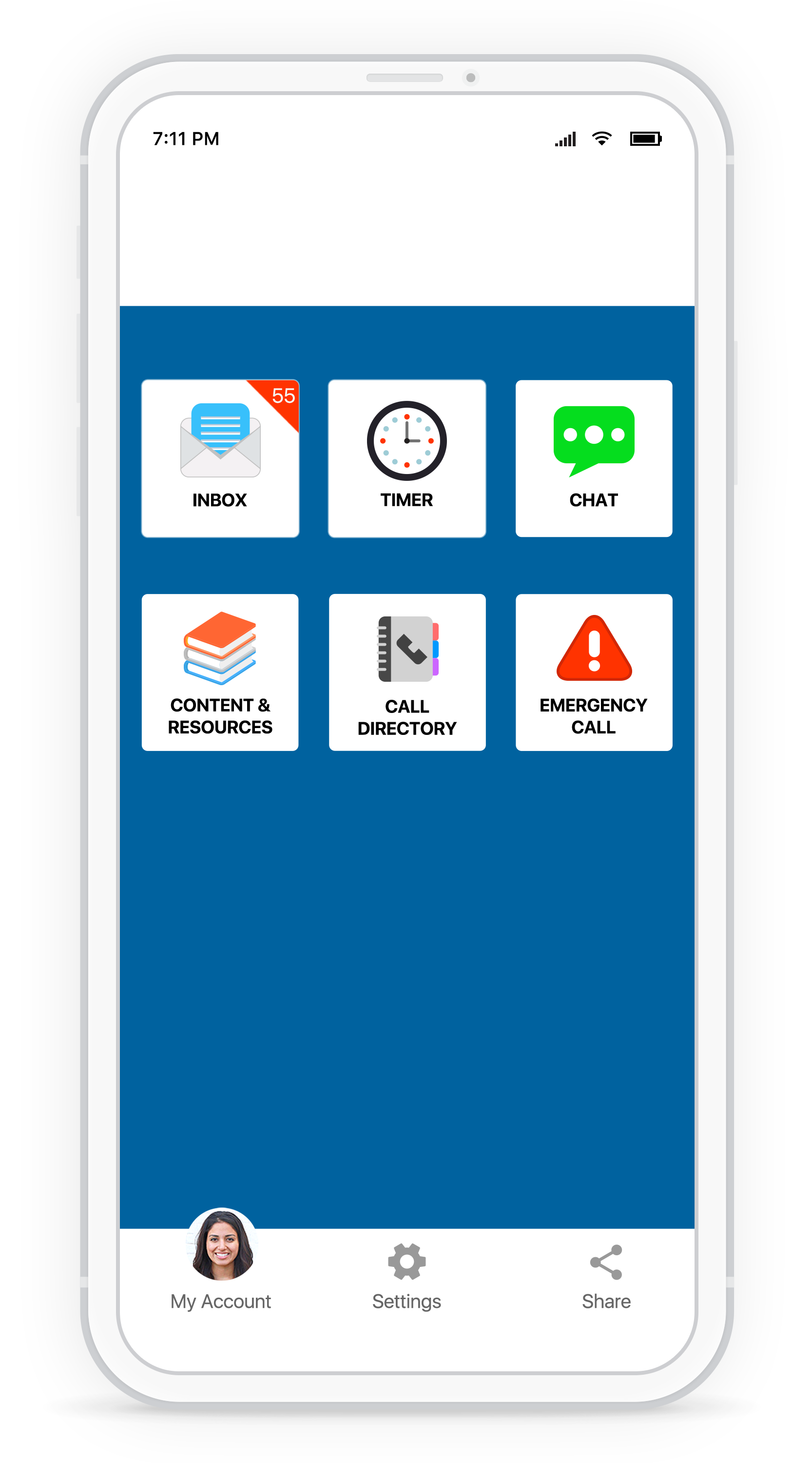 Download the Rave Guardian™ app today.
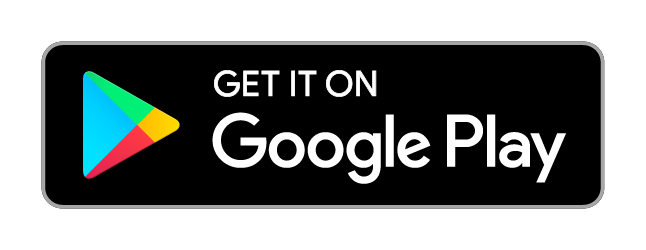 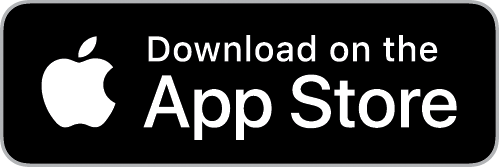 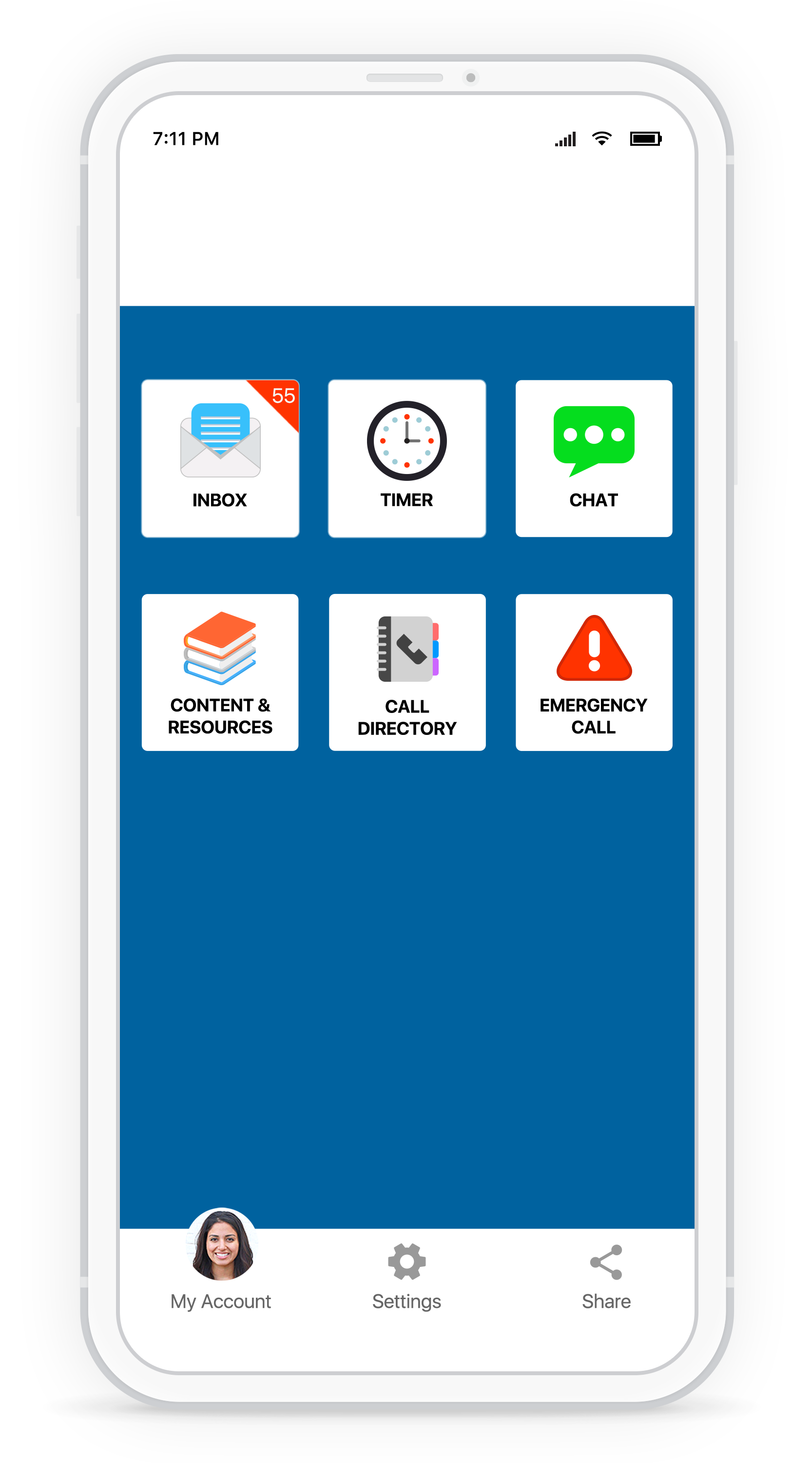 Download the Rave Guardian™ app today.
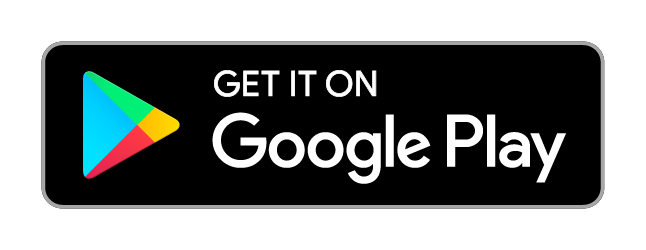 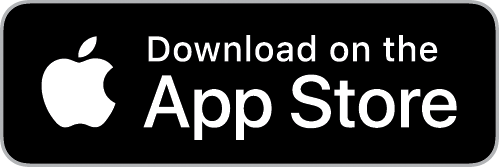 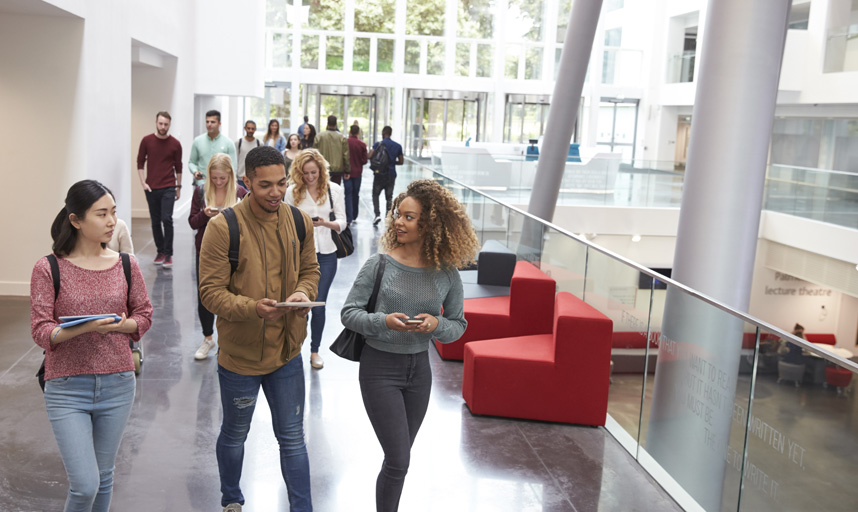 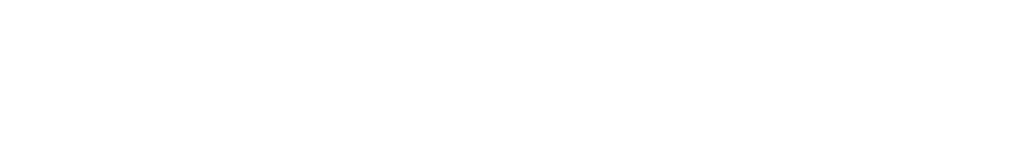 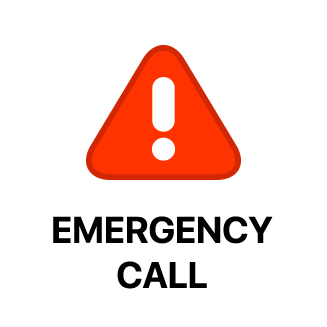 One-Click Emergency Dial
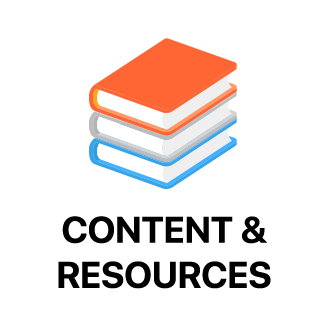 Access Important Documents
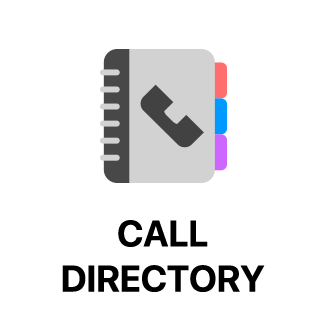 Contact Campus Departments
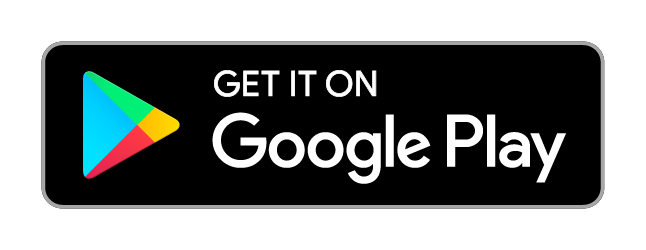 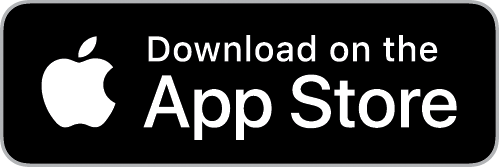 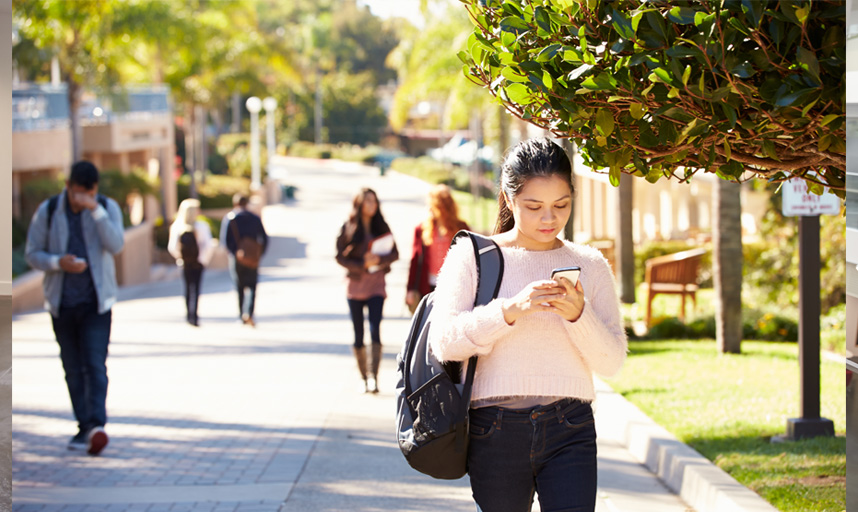 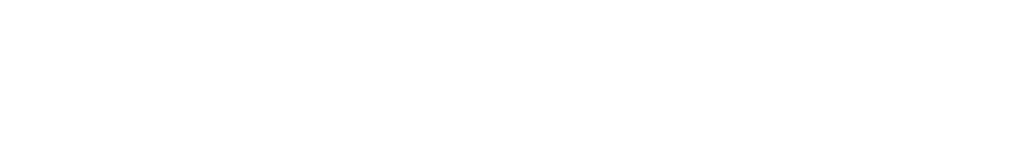 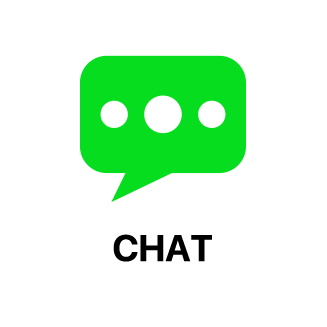 Communicate with Campus Safety
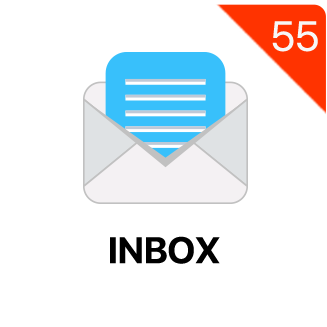 Receive Campus Notifications
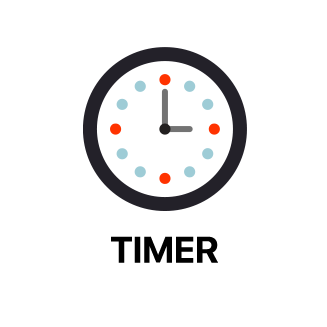 Set a Safety Timer
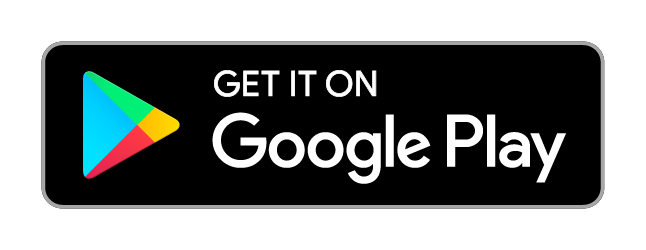 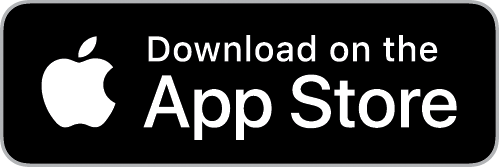